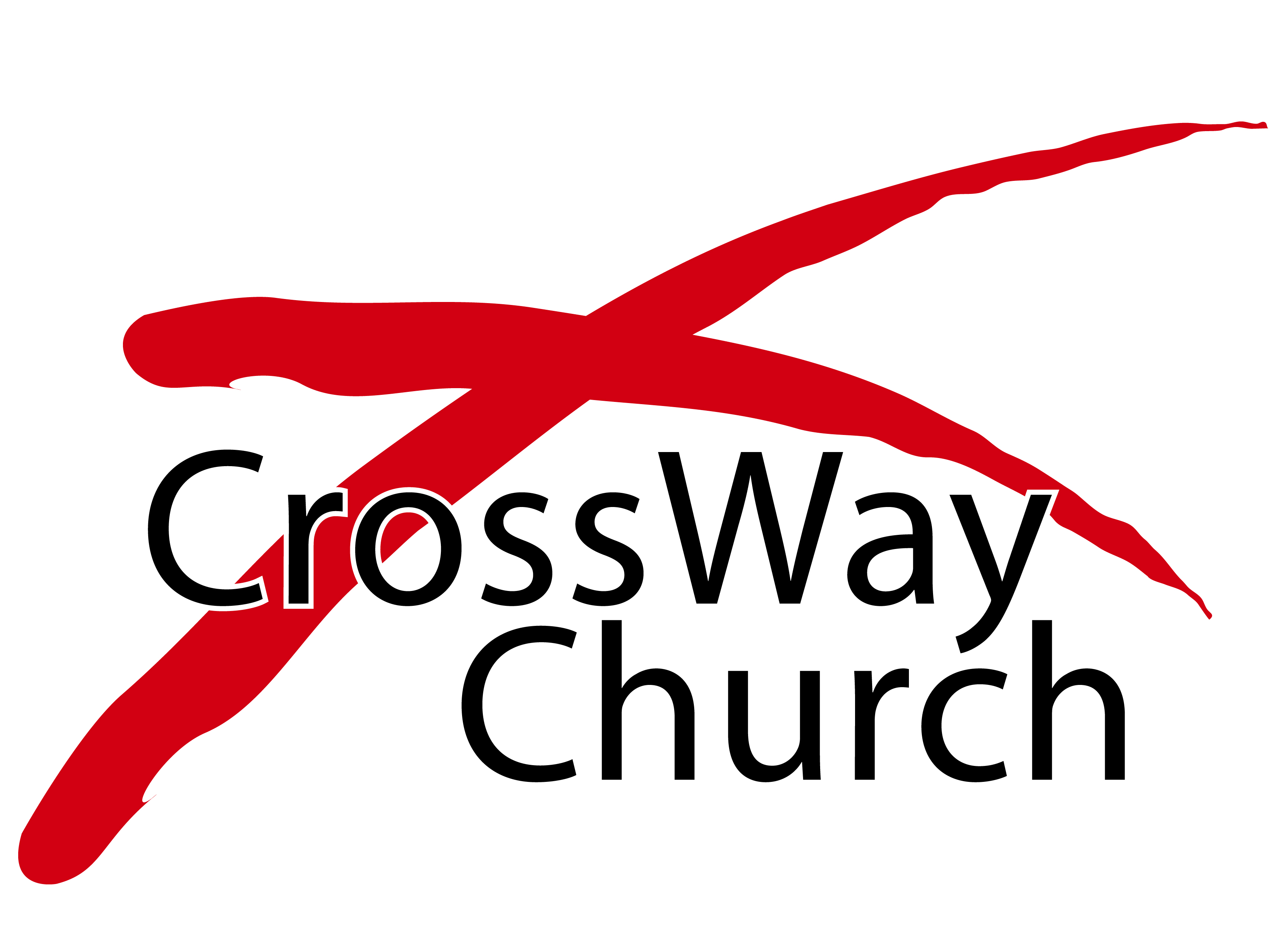 The Truth Claims of Jesus
Gospel of John Series [17]
John 5:25-29
© October 13, 2019
  Pastor Paul K. Kim
THE BACKDROP OF JESUS’ RADICAL TRUTH CLAIMS [JOHN 5:1-24]
Jesus healed the paralytic of 38 years at the pool of Bethesda.

The Jews began to persecute Jesus because he healed and commanded the paralytic to get up, take up his bed, and walk on the Sabbath.

Answering the Jews’ hostile objection, Jesus gave not arguments for the right interpretation of the law, but radical truth claims about himself:

“My Father is working until now, and I am working.” (5:17)
“For whatever the Father does, that the Son does likewise.” (5:19)
“For as the Father raises the dead and gives them life, so also the Son gives life to whom he will.” (5:21)
“For the Father judges no one, but has given all judgment to the Son, that all may honor the Son, just as they honor the Father. Whoever does not honor the Son does not honor the Father who sent him.” (5:22-23)
FOUR RADICAL TRUTH CLAIMS OF JESUS AMID THE OPPOSITION
Truth Claim #1 [REVIEW]: Jesus is equal with God. 

19 So Jesus said to them, “Truly, truly, I say to you, the Son can do nothing of his own accord, but only what he sees the Father doing. For whatever the Father does, that the Son does likewise. 20 For the Father loves the Son and shows him all that he himself is doing. And greater 
works than these will he show him, so that you may marvel. (5:19-20)  

Whenever Jesus says, “truly, truly” first in his statements, it means what he  is about to say is utterly important. So, what’s so important in this case?
Jesus is claiming his equality with God in two ways: (1) his unique/intimate relationship to God, & (2) sharing exclusive divine prerogatives as the Son.
In other words, Jesus takes his main point in responding to the Jews’ opposition about why he does what does based on who he really is!
FOUR RADICAL TRUTH CLAIMS OF JESUS AMID THE OPPOSITION
Truth Claim #2 [REVIEW]: Jesus gives new life to sinners (= the spiritually dead) on the present day. 

21 “For as the Father raises the dead and gives them life, so also the Son gives life to whom he will . . . 24 Truly, truly, I say to you, whoever hears my word and believes him who sent me has eternal life. He does not come into judgment, but has passed from death to life.” (5:21, 24)

In his unique relationship to God with the shared divine prerogatives, Jesus has the authority to give life to the spiritually dead sinners by God’s grace. 
This is the gospel—when our eyes were open to the glory of Jesus, we “have passed from death to life” by grace and through faith in Christ.
Jesus is life and those who are in him has eternal life (1 John 5:11-12).
FOUR RADICAL TRUTH CLAIMS OF JESUS AMID THE OPPOSITION
Truth Claim #3: Jesus will raise all the physically dead on the future day. 

25 “Truly, truly, I say to you, an hour is coming, and is now here, when the dead will hear the voice of the Son of God, and those who hear will live. 26 For as the Father has life in himself, so he has granted the Son also to have life in himself.” (vs. 25-26)
FOUR RADICAL TRUTH CLAIMS OF JESUS AMID THE OPPOSITION
Truth Claim #3: Jesus will raise all the physically dead on the future day. 

25 “Truly, truly, I say to you, an hour is coming, and is now here, when the dead will hear the voice of the Son of God, and those who hear will live. 26 For as the Father has life in himself, so he has granted the Son also to have life in himself.” (vs. 25-26)

16 For the Lord himself will descend from heaven with a cry of command, with the voice of an archangel, and with the sound of the trumpet of God. And the dead in Christ will rise first.1 Thessalonians 4:16
FOUR RADICAL TRUTH CLAIMS OF JESUS AMID THE OPPOSITION
Truth Claim #3: Jesus will raise all the physically dead on the future day. 

25 “Truly, truly, I say to you, an hour is coming, and is now here, when the dead will hear the voice of the Son of God, and those who hear will live. 26 For as the Father has life in himself, so he has granted the Son also to have life in himself.” (vs. 25-26)

Notice the voice of the Son of God (= a cry of command 2 Thess. 4:16)—it is the voice that created the universe and brought life in all creation (Jn. 1:4).
In this text, it points not just to the resurrection of believers but also to all physically dead—including unbelievers.
The truth by Jesus’ exclusive claim is that Jesus has the power and authority to bring back all the dead someday (“the day of the Lord”) for his judgement. But, this terrifying truth for some is our hope in Christ.
25 Jesus said to her, “I am the resurrection and the life. Whoever believes in me, though he die, yet shall he live, 26 and everyone who lives and believes in me shall never die. Do you believe this?”John 11:25-26
FOUR RADICAL TRUTH CLAIMS OF JESUS AMID THE OPPOSITION
Truth Claim #4: Jesus will judge all people on the final day. 

27 And he has given him authority to execute judgment, because he is the Son of Man. 28 Do not marvel at this, for an hour is coming when all who are in the tombs will hear his voice 29 and come out, those who have done good to the resurrection of life, and those who have done evil to the resurrection of judgment. (5:27-29)
FOUR RADICAL TRUTH CLAIMS OF JESUS AMID THE OPPOSITION
Truth Claim #4: Jesus will judge all people on the final day. 

11 Then I saw a great white throne and him who was seated on it. From his presence earth and sky fled away, and no place was found for them. 12 And I saw the dead, great and small, standing before the throne, and books were opened. Then another book was opened, which is the book of life. And the dead were judged by what was written in the books, according to what they had done.Revelation 20:11-12

13 “These are of one mind, and they hand over their power and authority to the beast. 14 They will make war on the Lamb, and the Lamb will conquer them, for he is Lord of lords and King of kings, and those with him are called and chosen and faithful.”Revelation 17:13-15
FOUR RADICAL TRUTH CLAIMS OF JESUS AMID THE OPPOSITION
Truth Claim #4: Jesus will judge all people on the final day. 

27 And he has given him authority to execute judgment, because he is the Son of Man. 28 Do not marvel at this, for an hour is coming when all who are in the tombs will hear his voice 29 and come out, those who have done good to the resurrection of life, and those who have done evil to the resurrection of judgment. (5:27-29)

Jesus claims his excusive God-given authority to be the ultimate Judge.
On that final day, everyone will stand before the judgment seat of Christ who is the King of kings and the Lord of lords.
Jesus will judge each person according to the deeds; here the deeds are not the requirement for salvation but as the proof of true saving faith (John 3:16; 5:24; 15:5).
Have you chosen which side to stand at the judgment seat of Christ?
Today Is Our Chance to Choose the Right Side
God will invade. But I wonder whether people who ask God to interfere openly and directly in our world quite realise what it will be like when He does. When that happens, it is the end of the world. When the author walks on to the stage the play is over. God is going to invade, all right: but what is the good of saying you are on His side then, when you see the whole natural universe melting away like a dream and something else—something it never entered your head to conceive—comes crashing in; something so beautiful to some of us and so terrible to others that none of us will have any choice left? For this time it will God without disguise; something so overwhelming that it will strike either irresistible love or irresistible horror into every creature. It will be too late then to choose your side. There is no use saying you choose to lie down when it has become impossible to stand up. That will not be the time for choosing; it will be the time when we discover which side we really have chosen, whether we realised it before or not. Now, today, this moment, is our chance to choose the right side. God is holding back to give us that chance. It will not last for ever. We must take it or leave it.
— C. S. Lewis
THREE PRACTICAL QUESTIONS FOR OUR EVERYDAY LIFE
In what ways do you realize your need for seeing who Jesus really is in these radical truth claims? 

What would it mean for you to face the fork of the road between believing or not believing the exclusive claims of Jesus? Which will you choose? Why?

How will you respond to Jesus’ call to follow him today, acknowledging his true identity and role as the Son of God who is the Savior and the Judge?
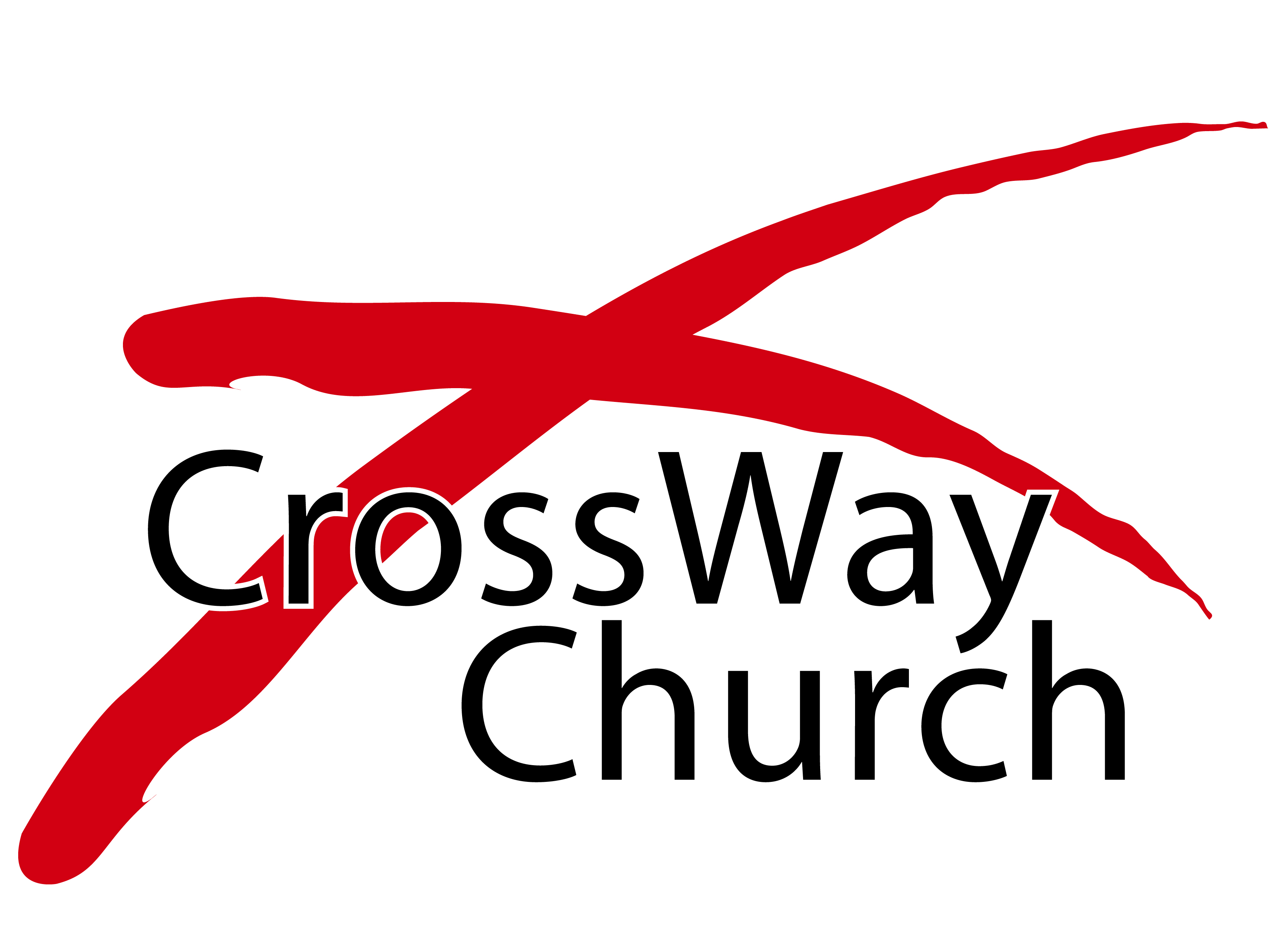